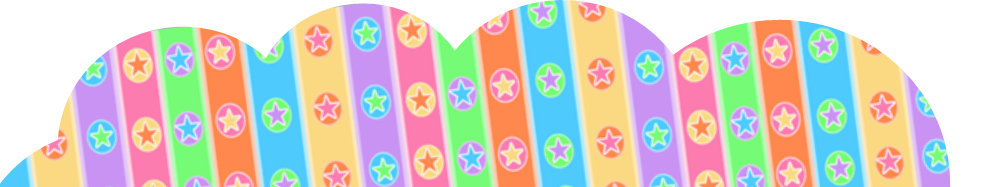 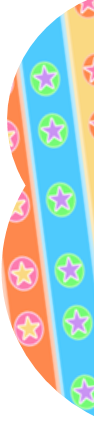 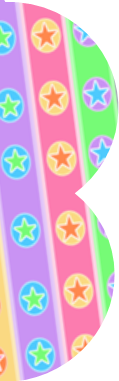 @aliaslili (http://www.leblogdaliaslili.fr/ ) – source du fond : http://www.mycutegraphics.com/
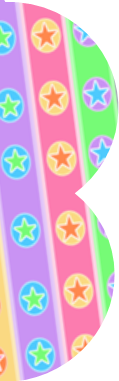 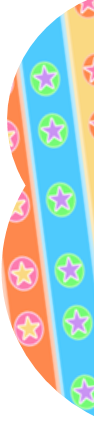 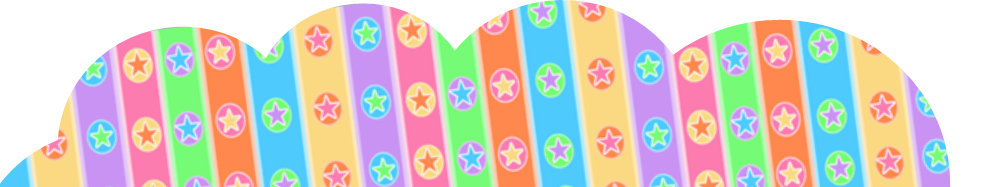 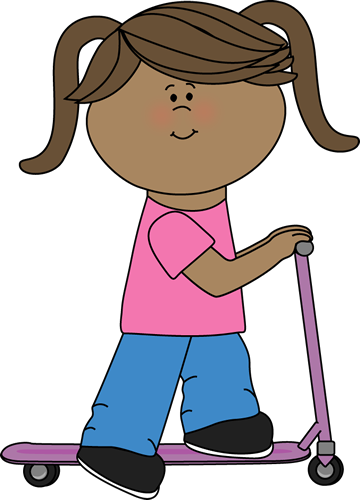 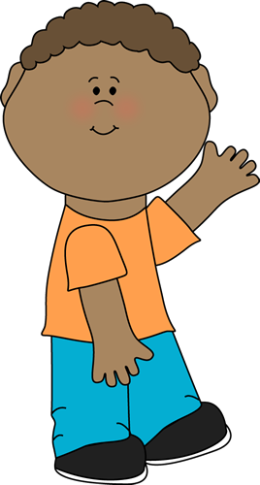 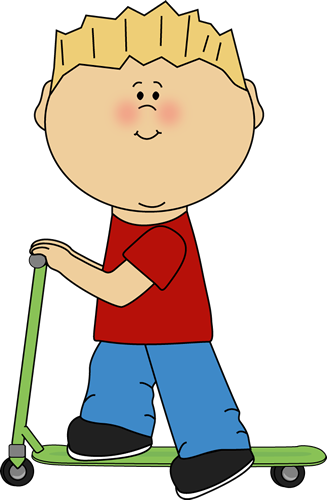 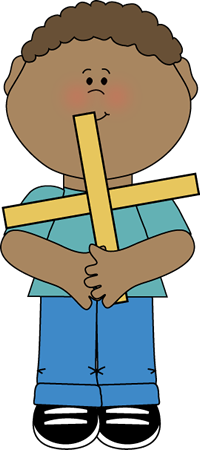 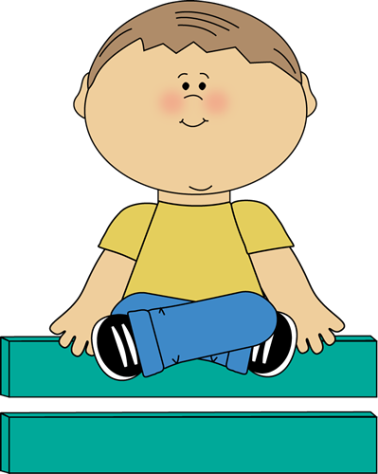 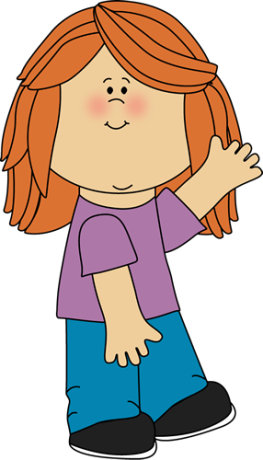